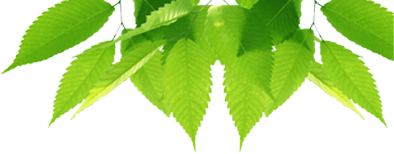 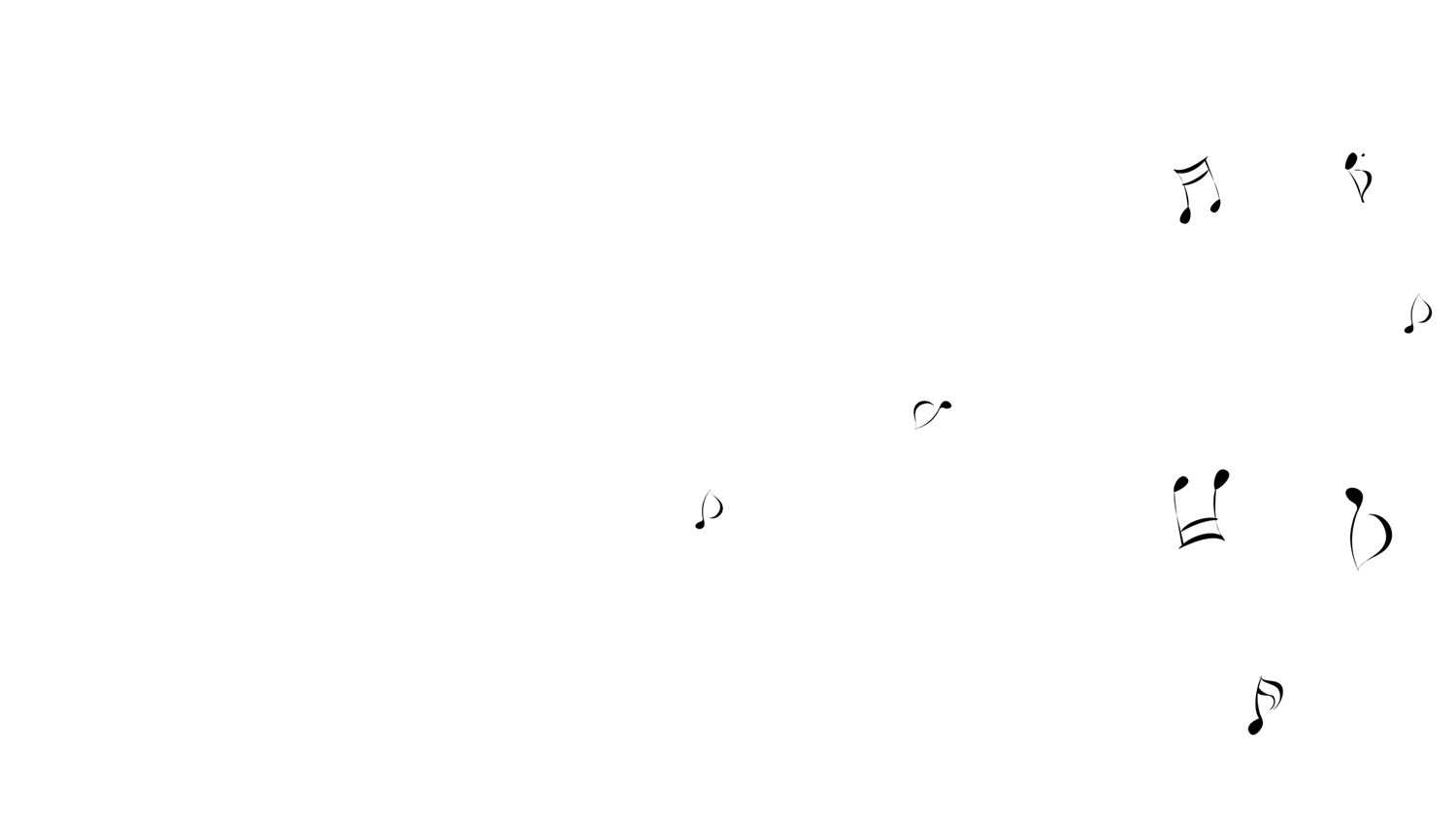 Tröôøng tieåu hoïc....................
CHAØO MÖØNG CAÙC EM ÑEÁN VÔÙI TIEÁT TIEÁNG VIEÄT
Giaùo vieân:..........................
Bµi 5
OÂn taäp vaø keå chuyeän
Tieát 1
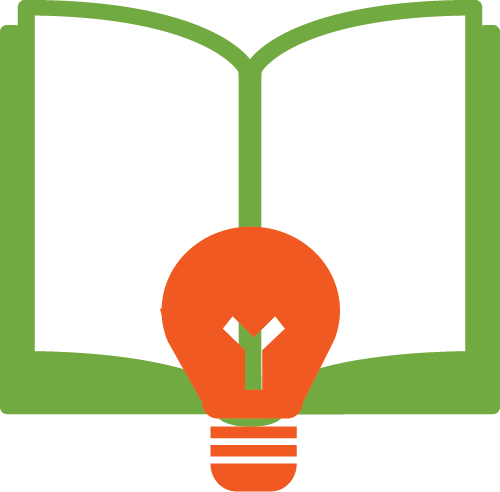 Luyeän ñoïc
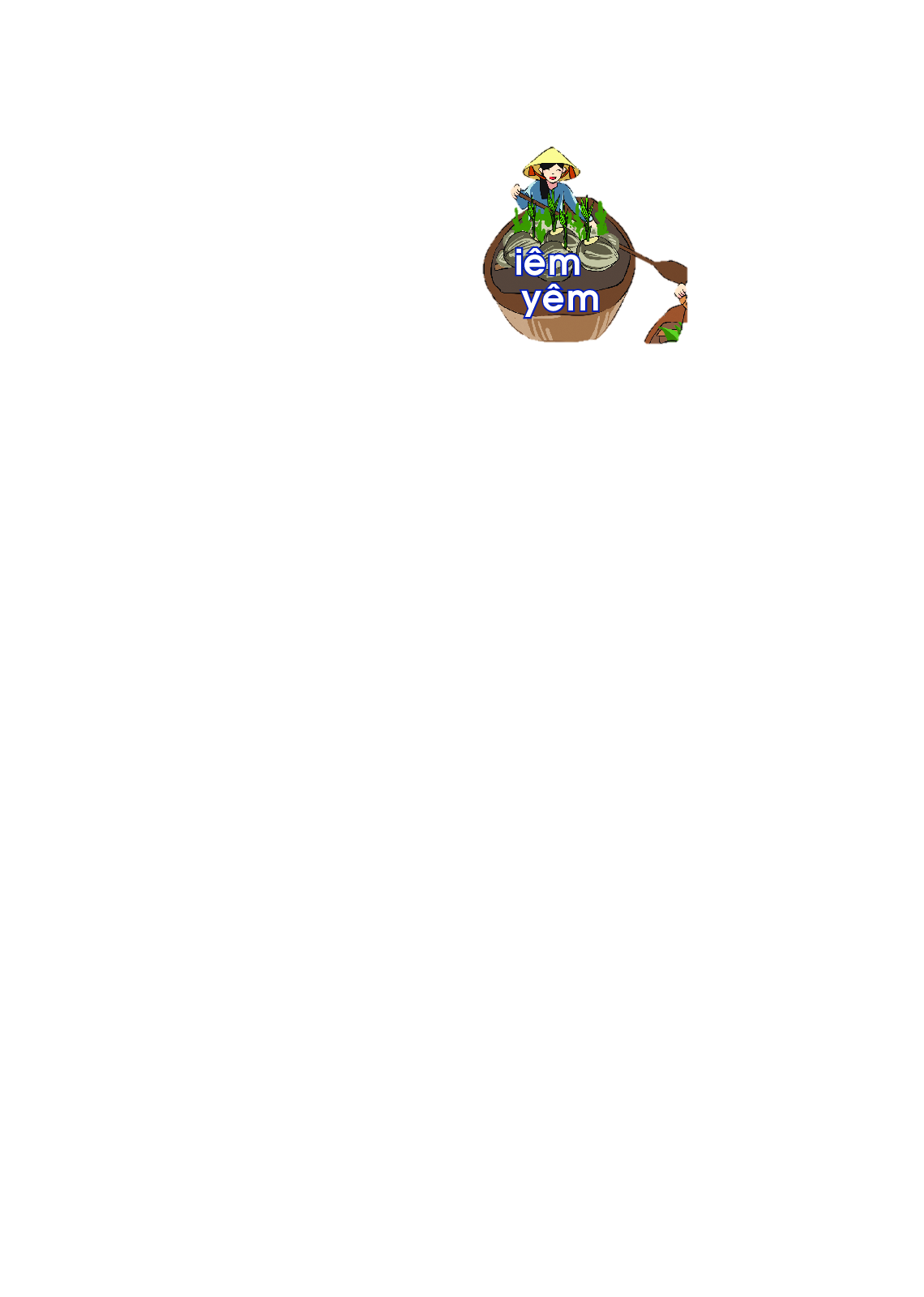 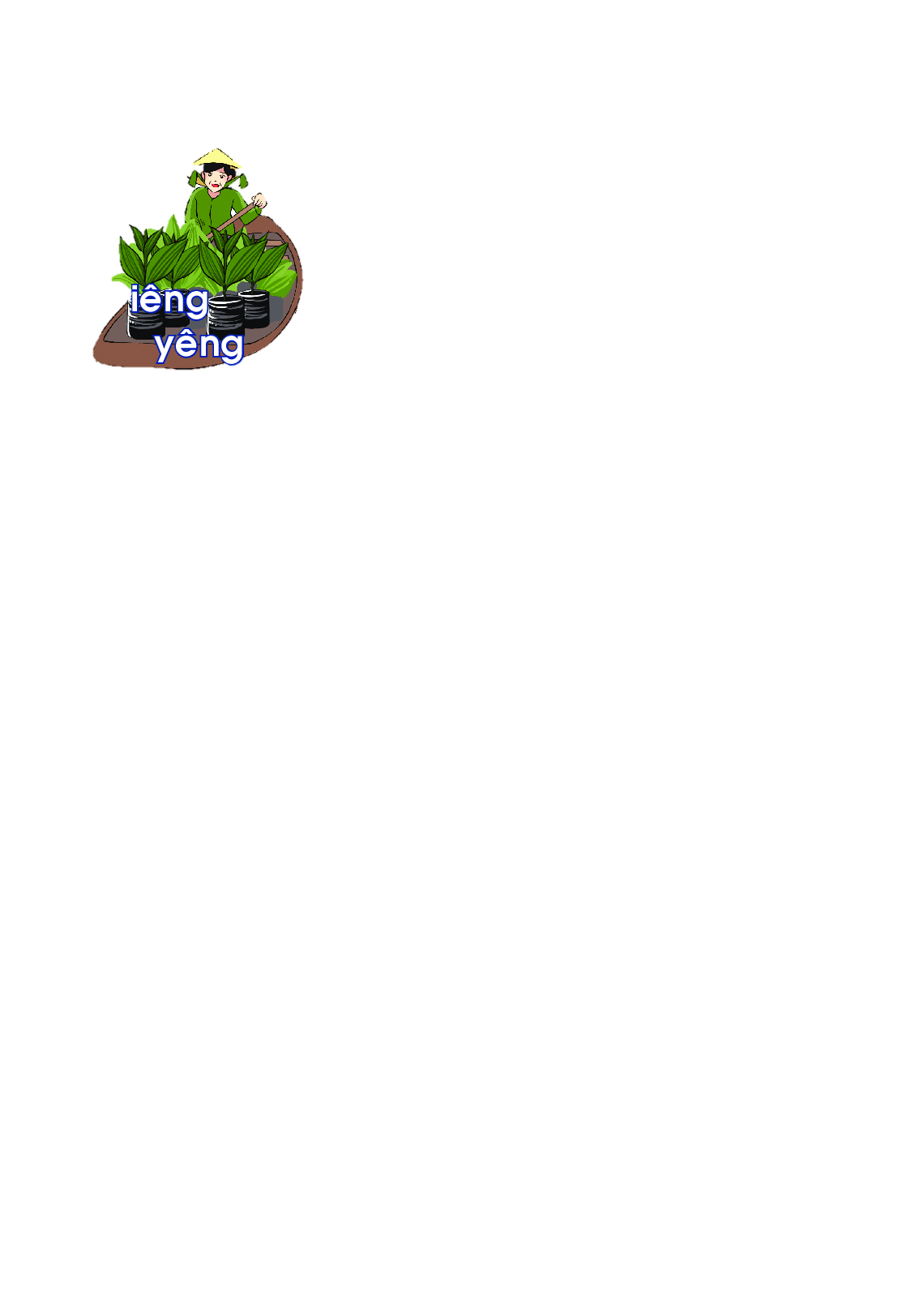 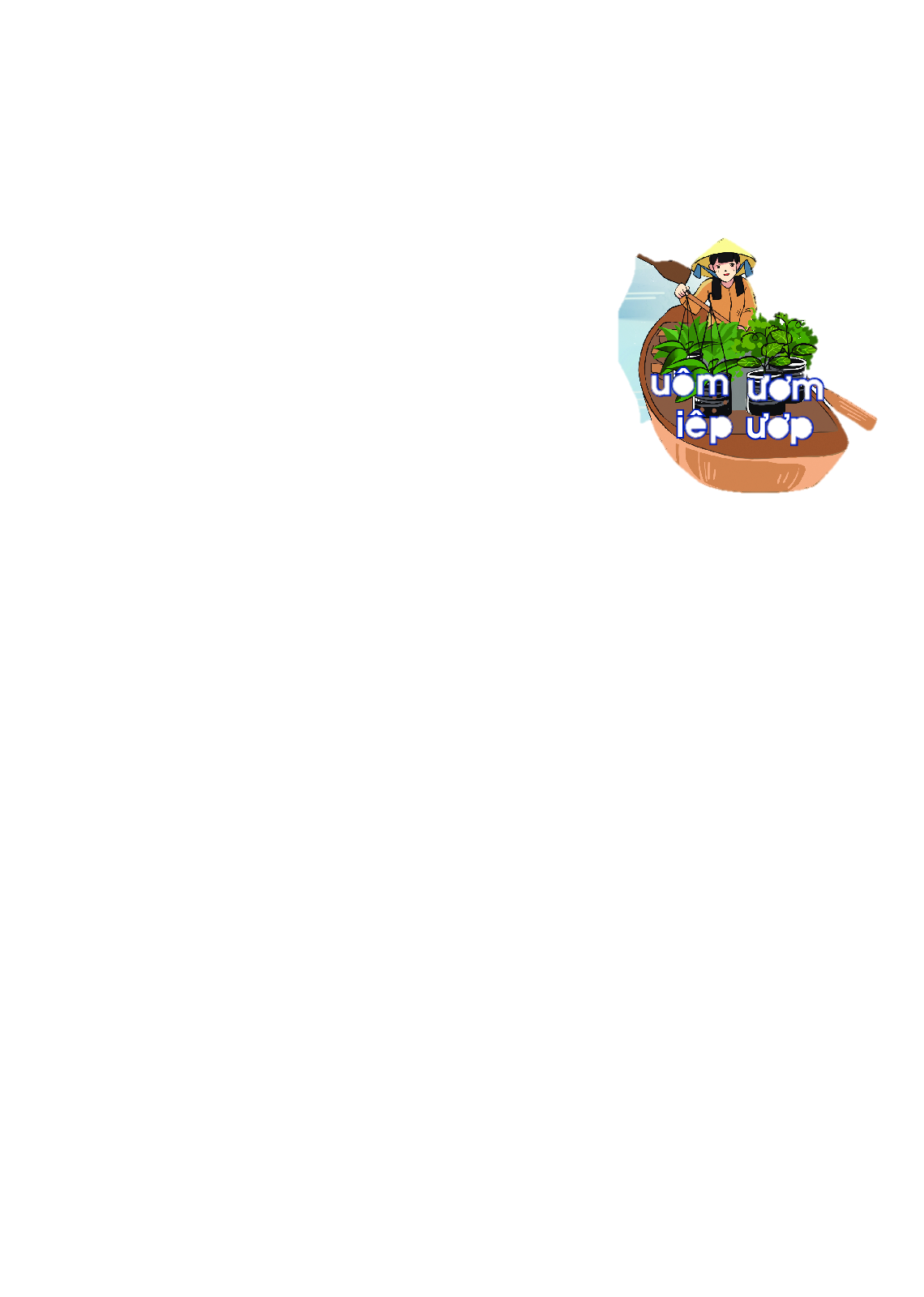 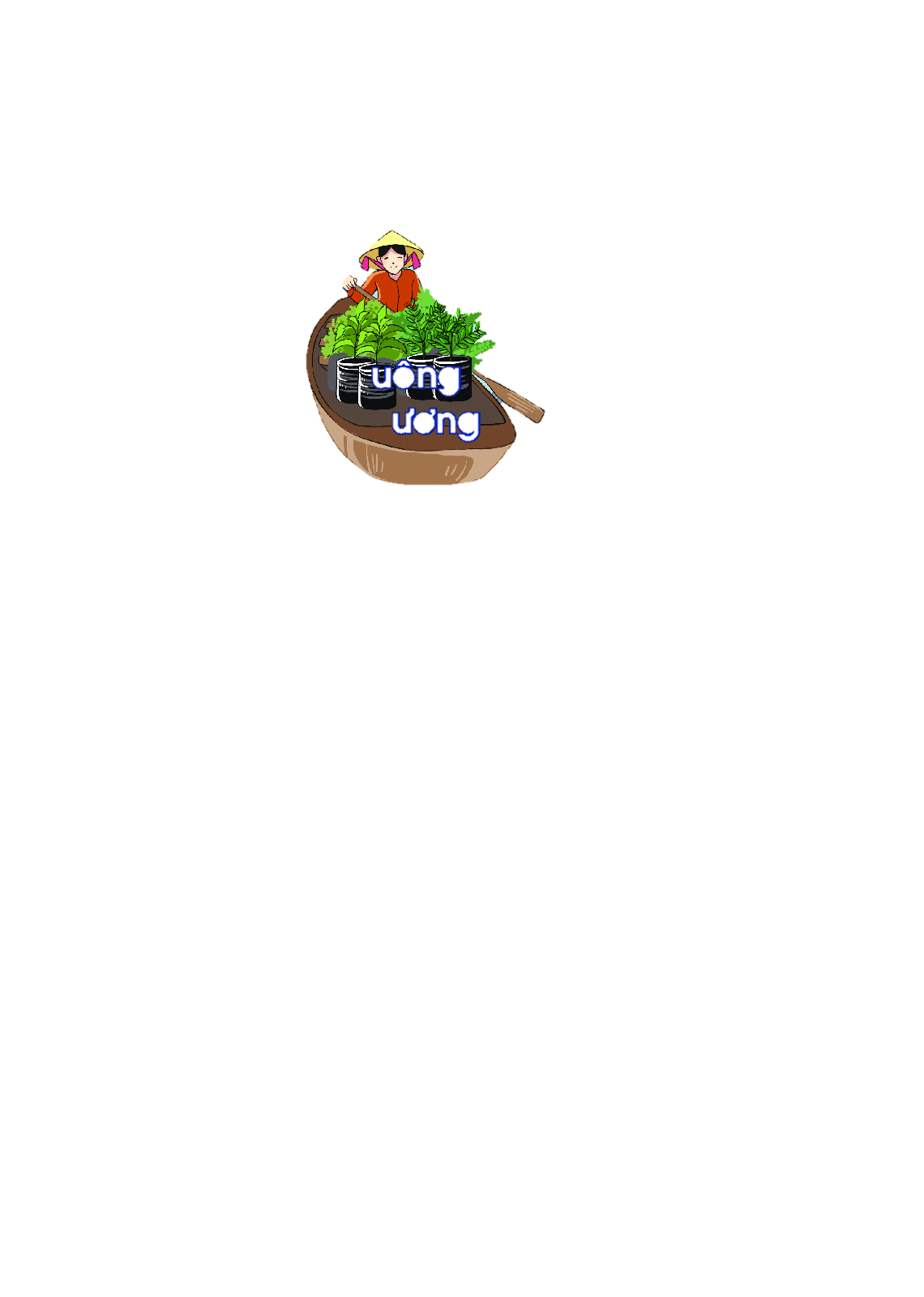 uoâm   öôm
ieâp     öôp
uoâng
öông
Vöôøn öôm yeâu thöông
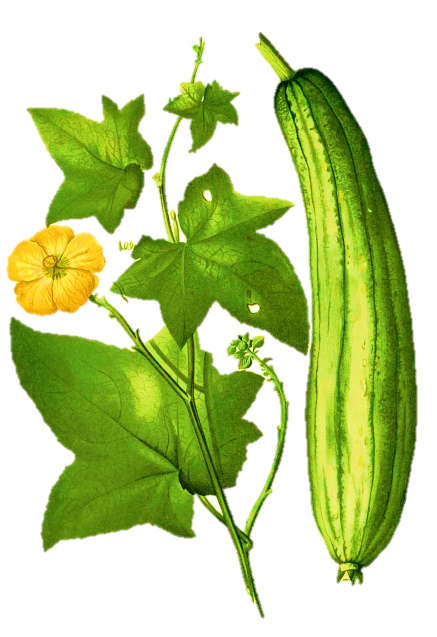 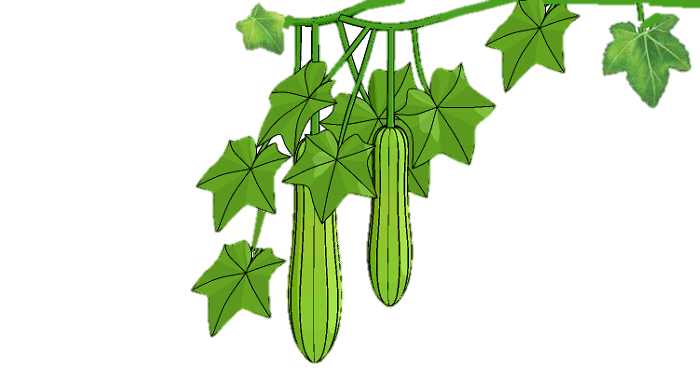 Yeång haùt ríu rít
Yeâu laém vöôøn öôm
Ñieäp vaøng, phöôïng ñoû
Coå yeám, haït cöôøm
Döøa xieâm, möôùp höông
Nhuoäm ngôøi maøu naéng
Sen hoàng, mai traéng
Loùng laùnh gioït söông.
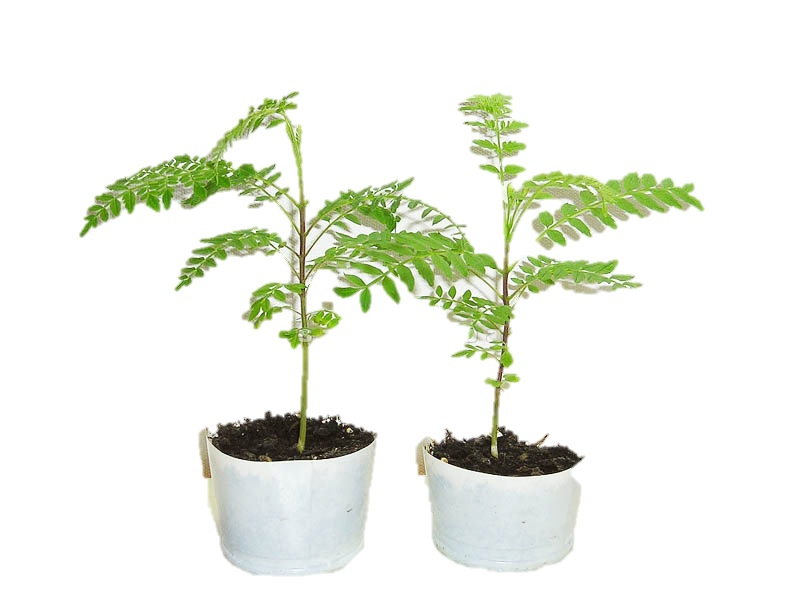 Tieáng chim roän raõ
Vöôøn öôm yeâu thöông
                       Leâ An
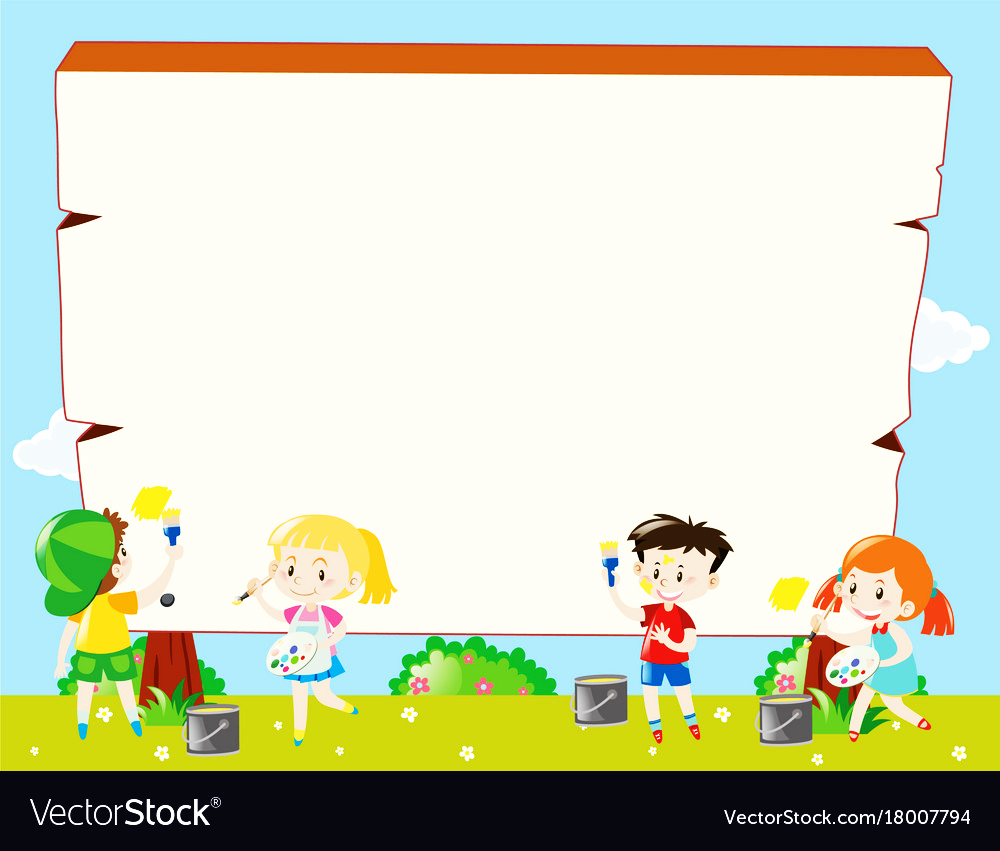 Tìm hieåu noäi dung baøi
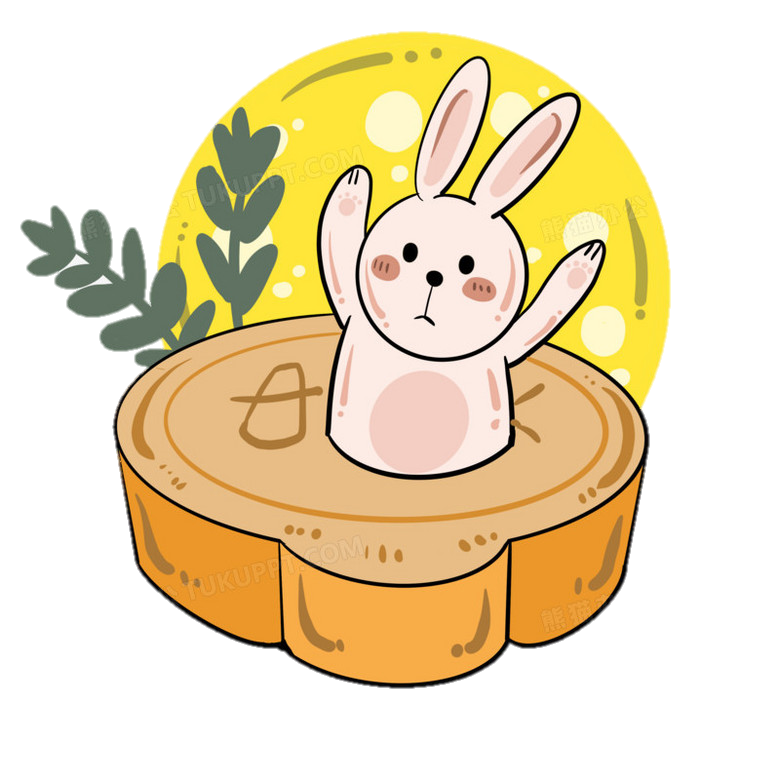 Vöôøn öôm yeâu thöông
Yeång haùt ríu rít
Yeâu laém vöôøn öôm
Ñieäp vaøng, phöôïng ñoû
Coå yeám, haït cöôøm
Döøa xieâm, möôùp höông
Nhuoäm ngôøi maøu naéng
Sen hoàng, mai traéng
Loùng laùnh gioït söông.
Tieáng chim roän raõ
Vöôøn öôm yeâu thöông
                       Leâ An
?
1. Keå teân caùc loaøi caây maø baøi thô nhaéc ñeán?
Ñieäp vaøng, phöôïng ñoû, döøa xieâm, möôùp höông, sen hoàng, mai traéng
2. Em thích loaïi caây naøo nhaát? Vì sao?
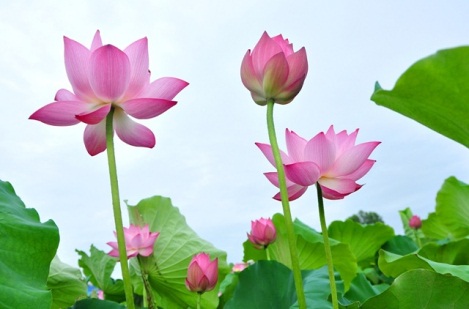 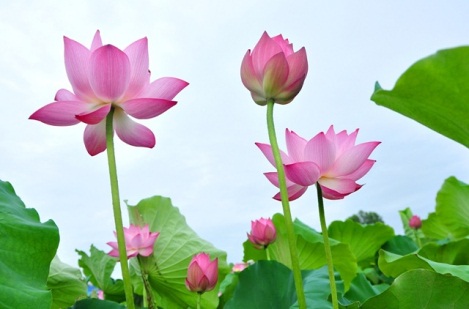 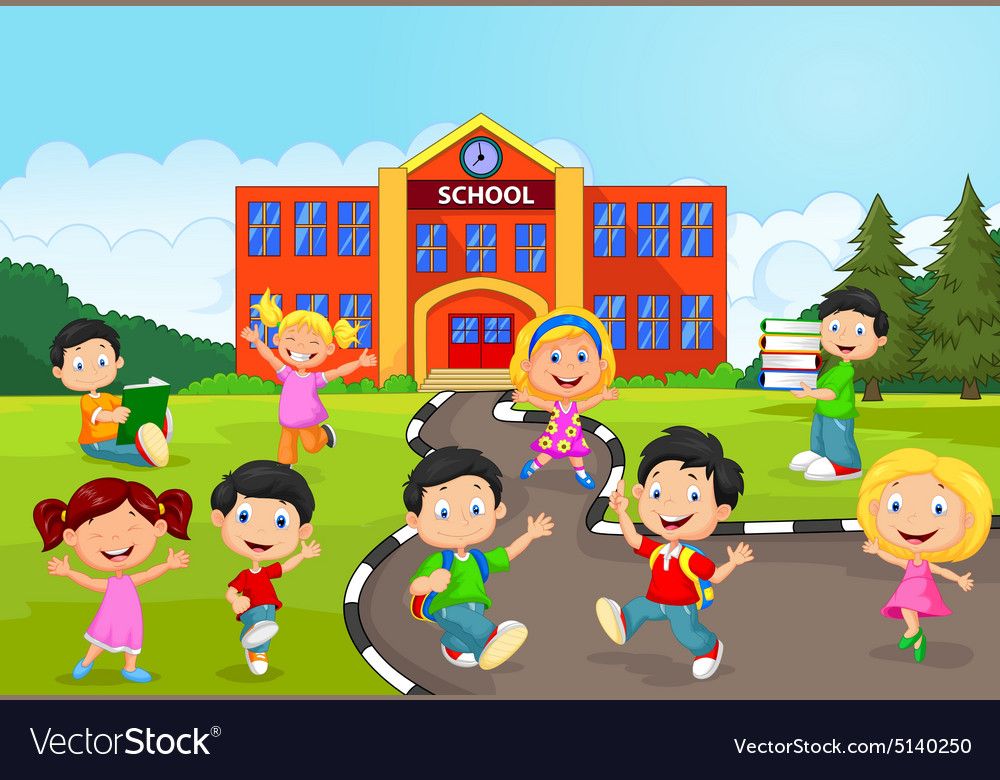 Giaûi lao
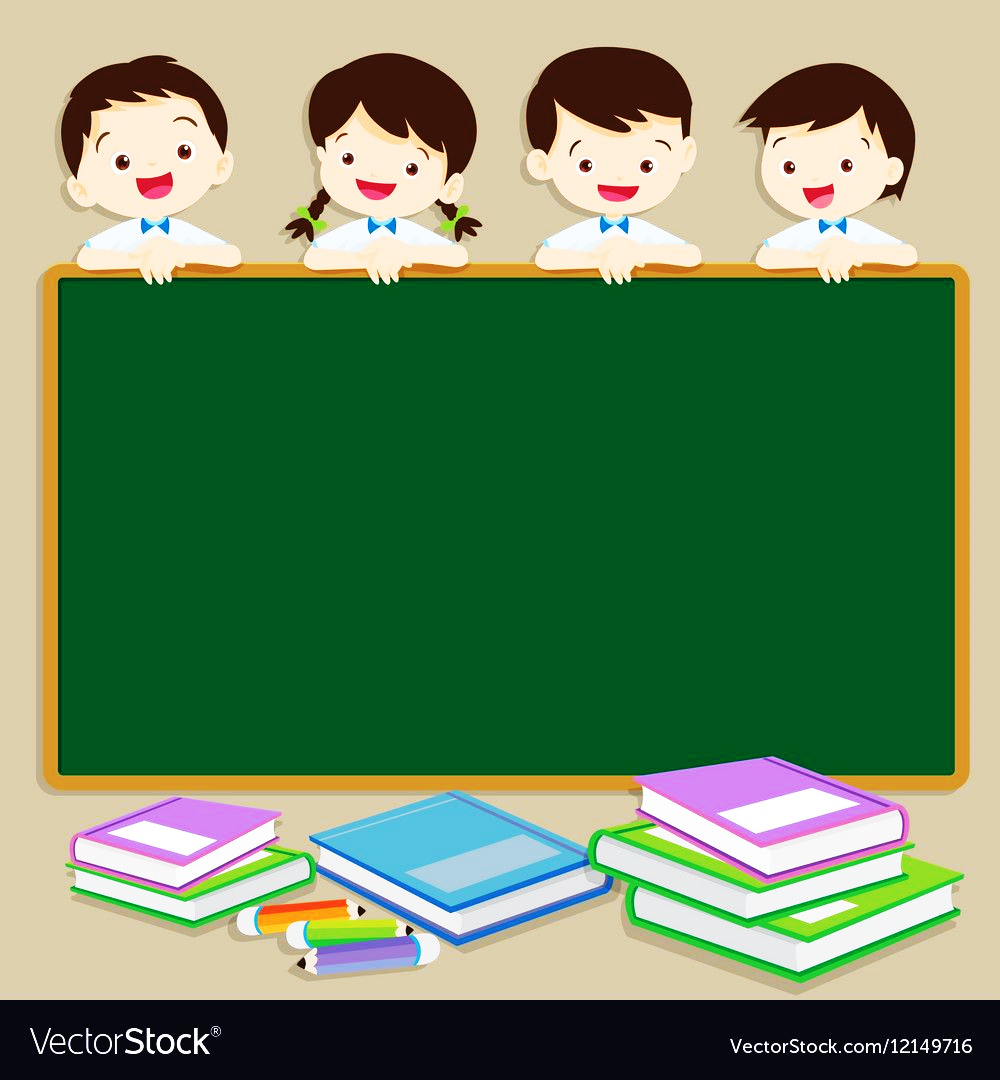 Tập ȫμết
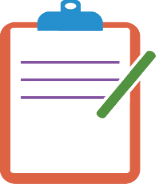 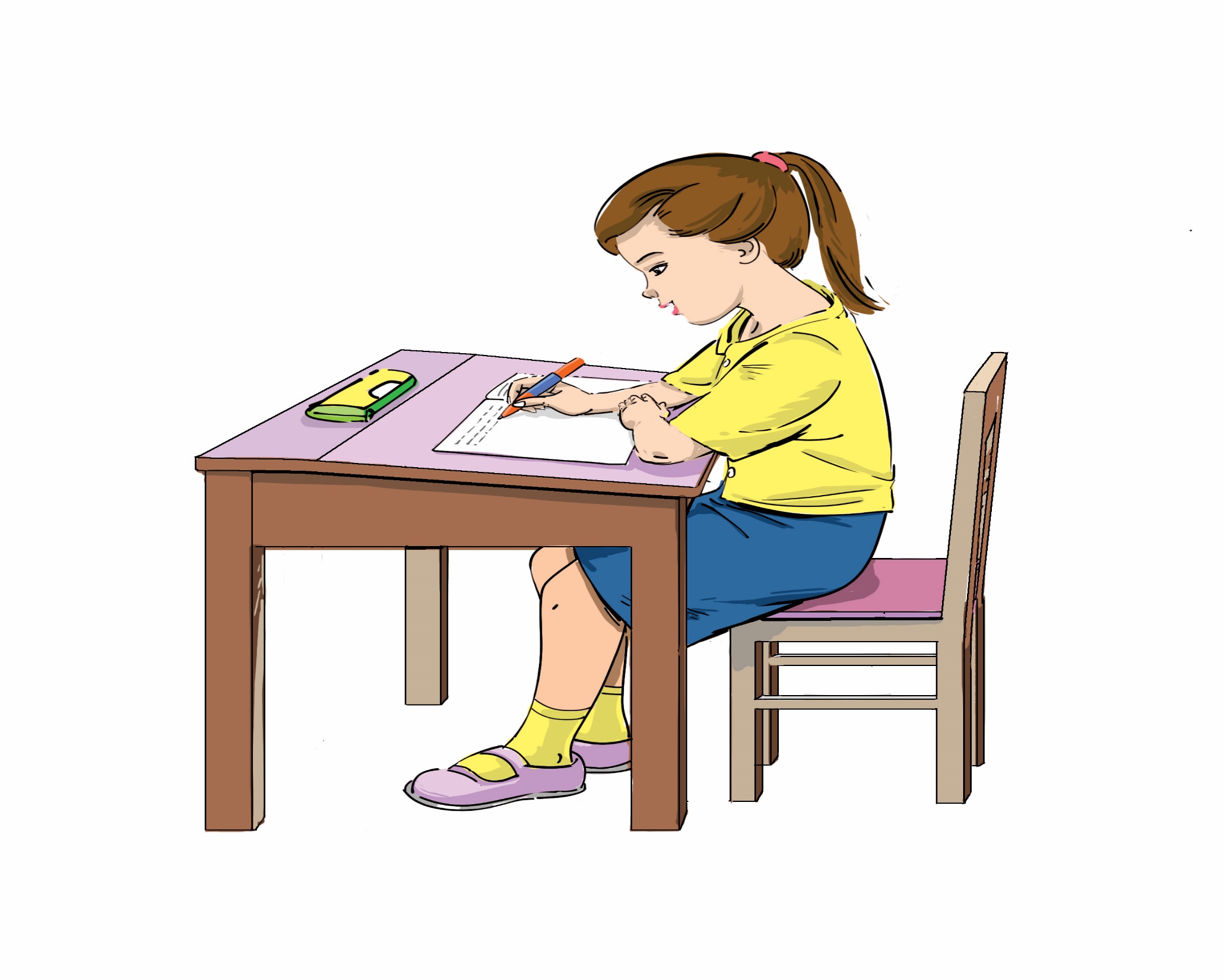 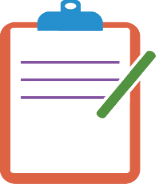 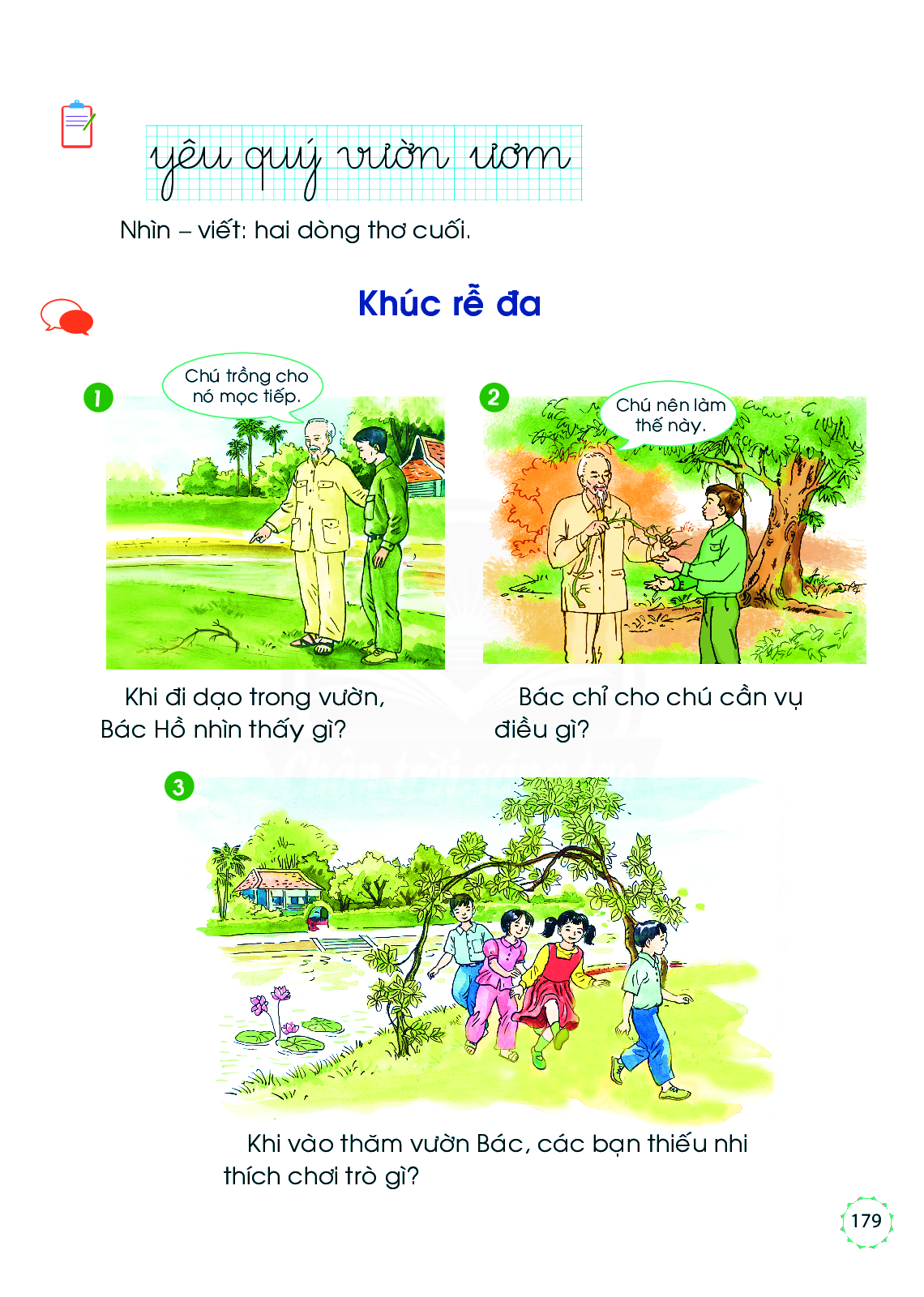 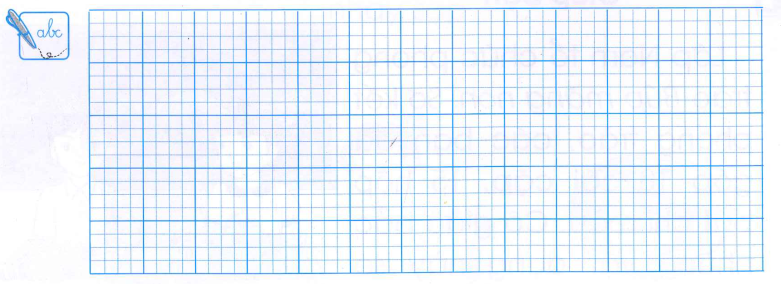 tiếng chim rộn rã
vườn ươm yêu thương.
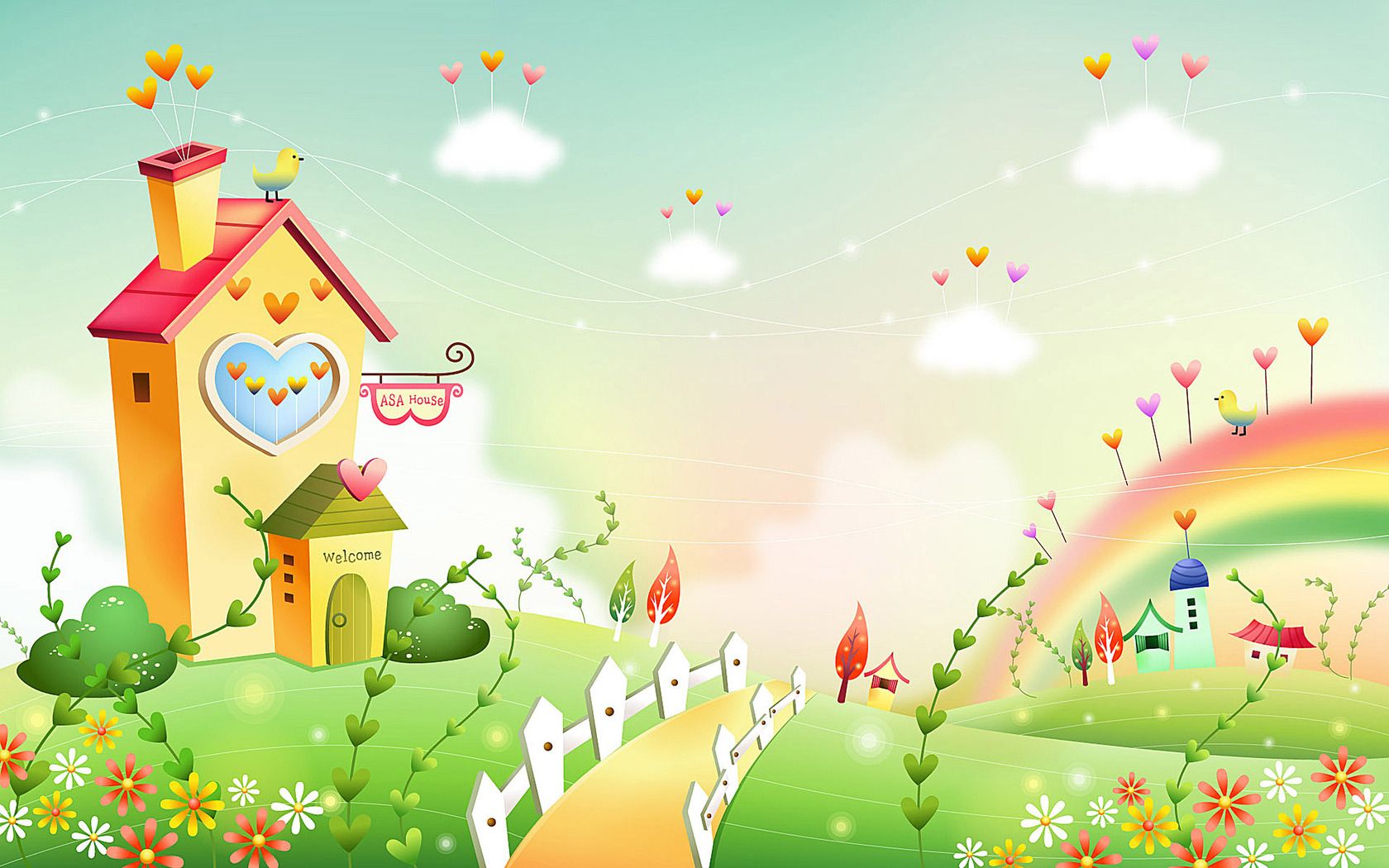 CUÛNG COÁ
Kính chuùc caùc thaày coâ 
maïnh khoûe haïnh phuùc!
Chuùc caùc con 
chaêm ngoan hoïc gioûi!
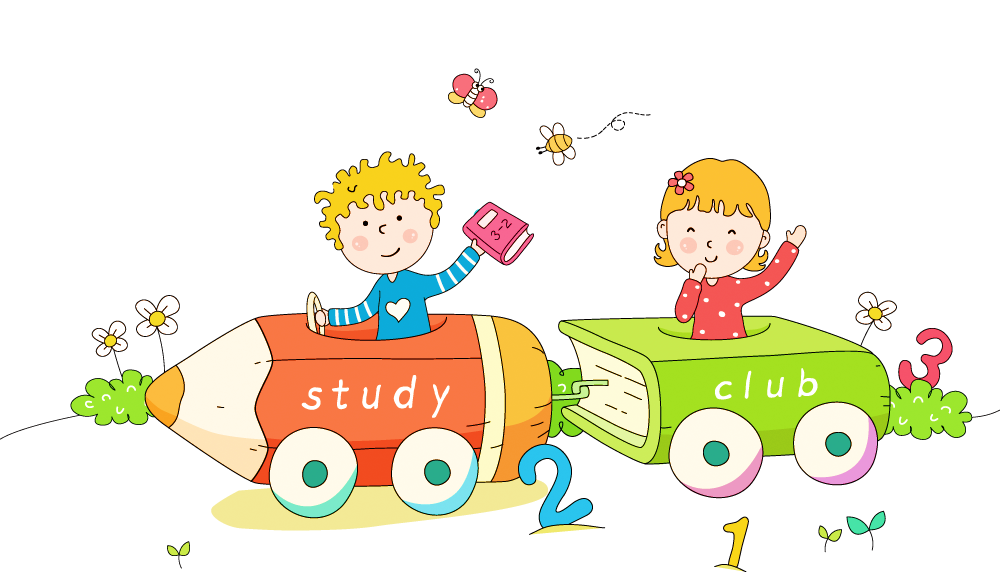